BY UNDRELAN
ADD YOUR TITLE
Please describe you need to add the text
Pleas text here
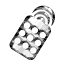 BY UNDRELAN
ADD 
YOUR TITLE
Pleas text here
BY UNDRELAN
PART
Add you need
1
ONE
Please describe you need to
add the text
PART
1
ONE
Click To Change The Title
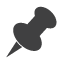 TEXT HERE
TEXT HERE
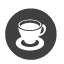 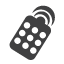 TEXT HERE
TEXT HERE
TEXT HERE
Some text about your related goes here Some text about
Some text about your related goes here Some text about
Some text about your related goes here Some text about
PART
2
ONE
Click To Change The Title
Please fill your text
Please fill your text
Please fill your text
Please fill your text
Please fill your text
Please fill your text
Please fill your text
Please fill your text
Please fill your text
Please fill your text
Please fill your text
Please fill your text
CONTANT
CONTANT
CONTANT
CONTANT
PART
4
ONE
Click To Change The Title
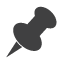 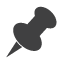 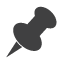 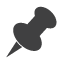 TEXT HERE
Some text about your related goes here Some text about
TEXT HERE
Your title
Some text about your related goes here Some text about
TEXT HERE
TEXT HERE
Some text about your related goes here Some text about
Some text about your related goes here Some text about
PART
3
ONE
Click To Change The Title
Please fill your text
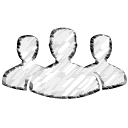 64,563
Please fill your text
96,045,649
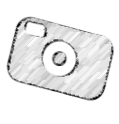 Please fill your text
329,689
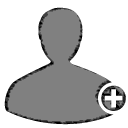 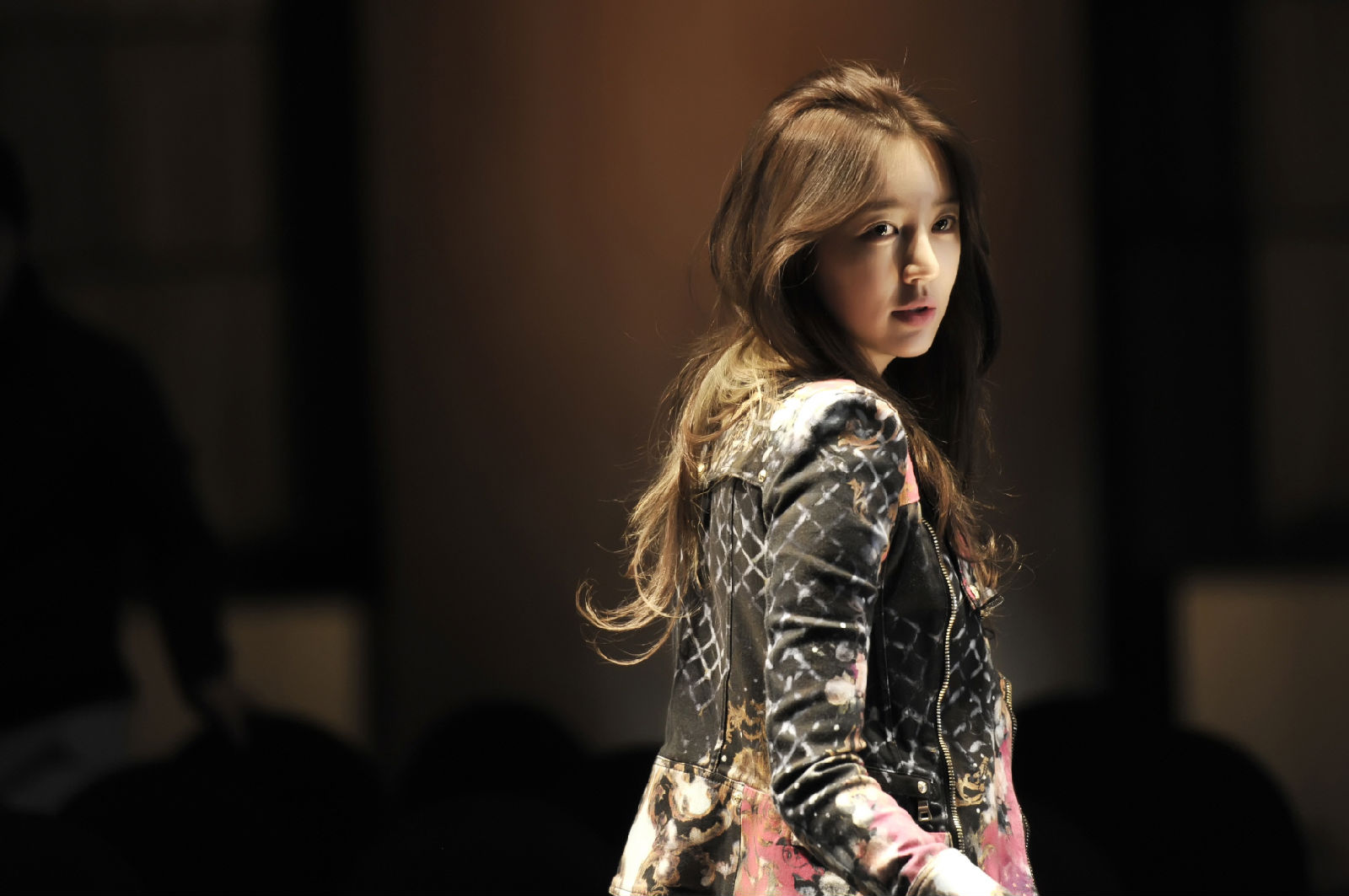 PART
5
ONE
Click To Change The Title
Some text about your  related goes here…
Some text about your  related goes here…
Some text about your  related goes here…
PART
Add you need
1
TWO
Please describe you need to
Add the text
PART
1
TWO
Click To Change The Title
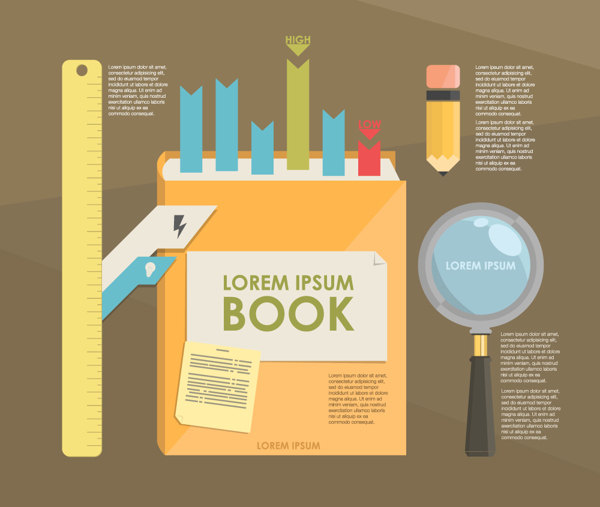 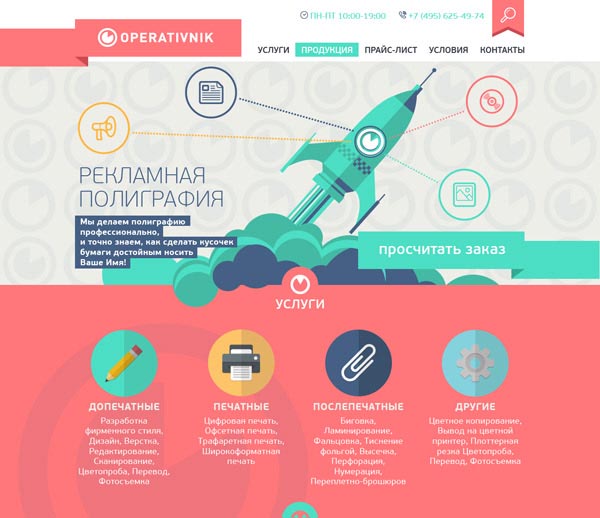 Your title
Please described your though 
to put into the text
Please described your though 
to put into the text
Please described your though 
to put into the text
Tags:xxxxx,xxxx,xxxx
Tags:xxxxx,xxxx,xxxx
Tags:xxxxx,xxxx,xxxx
Please described your though to put into the text
PART
2
TWO
Click To Change The Title
＞70%
About This Graphic Chart
64%
Some text about your related goes here Some text about
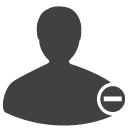 48%
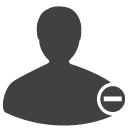 About This Graphic Chart
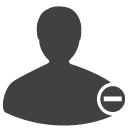 Some text about your related goes here Some text about
content
About This Graphic Chart
content
content
Some text about your related goes here Some text about
Some text about your related goes here。
PART
3
TWO
Click To Change The Title
70%
50%
40%
Add you need of contact If necessarily you can put into the content. Add you need of contact.
Add you need of contact If necessarily you can put into the content. Add you need of contact.
Add you need of contact If necessarily you can put into the content. Add you need of contact.
Please add text here .
Please add text here .
Please add text here .
PART
4
TWO
Click To Change The Title
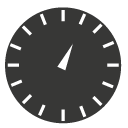 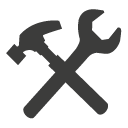 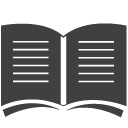 Some text about your related goes here
Some text about your related goes here
Some text about your related goes here
Some text about your related goes here
PART
5
TWO
Click To Change The Title
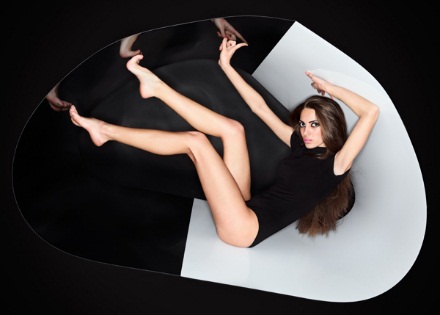 About your text
About your text
About your text
Some text about your related goes here Some text about
Some text about your related goes here Some text about
Some text about your related goes here Some text about
PART
Add you need
1
THREE
Please describe you need to
Add the text
PART
1
THREE
Click To Change The Title
Your title
Add you need of contact If necessarily you can put into the content. Add you need of contact.
Add you need of contact If necessarily you can put into the content. Add you need of contact.
PART
2
THREE
Click To Change The Title
TITLE
TITLE
TITLE
Add you need of contact If necessarily you can put into the content. Add you need of contact.
Add you need of contact If necessarily you can put into the content. Add you need of contact.
Add you need of contact If necessarily you can put into the content. Add you need of contact.
PART
3
THREE
Click To Change The Title
Your title
Some text about your related goes here. Some text about your related goes here. Some text about your related goes here. Some text about your related goes here.
Your title
Your title
Your title
PART
4
THREE
Click To Change The Title
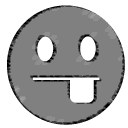 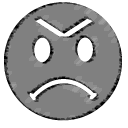 Your title
Your title
Some text about your related goes here. Some text about your related goes here.
Some text about your related goes here. Some text about your related goes here.
xxxxxx
THANK YOU
If you are interested in me
 you can through the following ways to contact me
xxxxxx
xxxxxxxxxxxxxxxxxx
xxxxxx
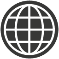 PPRTFOID
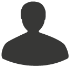 ABOUT US
and
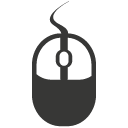 BLOG
xxxxxx
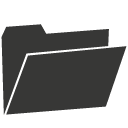 CONTACT
BY UNDRELAN